Evidencia sobre las contribuciones de los grupos religiosos a las respuestas humanitarias
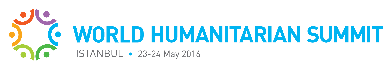 Documento basado en los 
compendios de evidencia 
producidos por:
www.jliflc.com
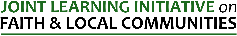 La abrumadora necesidad humanitaria requiere compromiso de todos los grupos—incluyendo los grupos religiosos.
Hay más de 60 millones de desplazados (hasta el 2015).
Existe un 45% déficit de financiación de recursos coordinados por la ONU en 2015.
“El cambio y el progreso requiere que todos los actores hagan contribuciones vitales a las acciones humanitarias diariamente”

– Del reporte “Restoring Humanity: Global Voices Calling for Action”, una sintensis del proceso de consulta de WHS
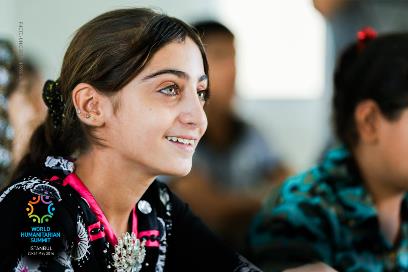 Para saber más: http://www.globalhumanitarianassistance.org/
[Speaker Notes: Insert third bullet: amount of need for 2015 or 2016 (not listed on infographic)
Add citation at the bottom of slide for the statistics
Add link to “Restoring Humanity: Global Voices Calling for Action” for quote]
Compilación de evidencia para comunidades locales de fe, sobre la respuesta humanitaria
Cinco compendios de evidencia preparados para JLIF&LC, basados en datos clave sobre la fe, religión y acción humanitaria, han sido publicados en los últimos 5 años. Adicionalmente tenemos mas de  65 recursos disponibles en bibliografia comentada. 
Los compendios han sido revisados por mas de 22 expertos, dirigidos por Alastair Ager, Director del Instituto de Salud Global y Desarrollo en la Universidad de Queen Margaret en Edimburgo.
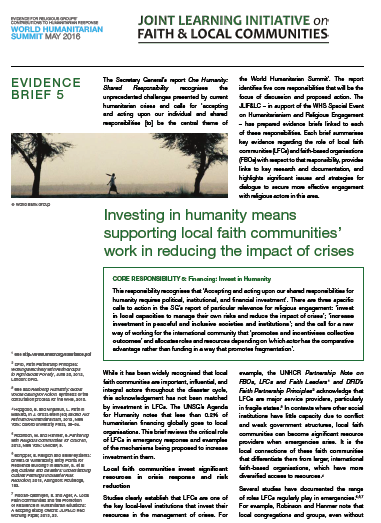 Los compendios de evidencia, mensajes clave, y recursos de apoyo se encuentran en: www.jliflc.com/whs
Las evidencias muestran:
Las comunidades locales de fe tienen capacidad sustentable para la prevención y respuesta a las crisis humanitarias
Las comunidades locales de fe son, con frecuencia, el núcleo de los sistemas locales para la respuesta humanitaria y resistencia a la crisis
Las comunidades locales de fe añaden valor a la preparación y estrategias de reducción de riesgo al apoyar a la acción comunitaria, traen narrativas religiosas para construir preparación y reducción de riesgos, y usan el aprovechamiento de bienes materiales.
Las comunidades locales de fe invierten bastantes recursos en reducción de riesgos y respuesta a la crisis. 
No se han creado suficientes alianzas entre las comunidades locales de fe y las organizaciones humanitarias seculares. 
Los nuevos mecanismos de financiamiento son necesarios para crear capacidades locales dadas por las comunidades locales de fe.
Las evidencias muestran:
Las comunidades locales de fe tienen capacidad sustentable para la prevención y respuesta a las crisis humanitarias
Acciones ejemplares para mejores politicas:
Asegurarse de que los compromisos de WHS sobre hacer la ayuda humanitaria local, incluyen FBOs y las comunidades locales de fe, como parte de las organizaciones no gubernamentales y organizaciones de la sociedad civil. 
Reconocer y dar apoyo a las inversiones al mejorar canales entre Zakat, y otros mecanismos de financiamiento de grupos religiosos, y el sistema internacional humanitario.
For more policy recommendations, please visit Evidence Brief 4 & 5
[Speaker Notes: Add additional policy recommendations from Evidence Brief 4 & 5
Add links to “Evidence Brief 4” & “Brief 5”]
Las comunidades locales de fe tienen capacidad sustentable para la prevención y respuesta a las crisis humanitarias
Estudio de caso
Convención Bautista de Myanmar (MBC)
Tearfund trabaja con MBC, una red de cerca de 5,000 iglesias que responden a crisis humanitarias en las regiones propensas a los desastres de Myanmar cada año.
Las inundaciones causadas por los monzones en el 2015 afectaron a 12 de 14 estados, desplazando a 1.7 millones de personas. En las primeras horas después del desastre, la red de MBC llegó a 100 comunidades afectadas, para hacer una evaluación de las necesidades de emergencia, identificar necesidades y distribuir comida de emergencia, además de otros materiales básicos importantes.
MBC es una red que se encuentra en muchos lugares, por lo que puede movilizar recursos, llevar personal entrenado y voluntarios cuando las emergencias ocurren.
Las conexiones de MBC están en grupos de fe, organizaciones no gubernamentales locales y gobiernos. 
A nivel de comunidades, comités establecidos trabajan con iglesias y otros actores de la sociedad civil, para obtener coordinación efectiva.
Las evidencias muestran:
Los agentes humanitarios provenientes de comunidades de fe, en general se adhieren a normas humanitarias básicas
Las normas codificadas en los derechos humanos y el derecho humanitario se identifican y mantienen dentro de múltiples tradiciones religiosas.
Los recursos y discursos religiosos proporcionan mecanismos para vigilar y pedir rendición de cuentas por violaciones de derechos humanos. 
En un contexto de peticiones de mayor enfoque en proyectos locales, los actores - tanto internacionales como locales - deben demostrar conocimiento de las barreras a la neutralidad e la imparcialidad
Acciones ejemplares para mejores políticas:
Integrar LFCs en un organismo de control global para detectar tendencias de violaciones graves en intereses, identificar a los perpetradores y luchar contra la impunidad.
Para leer más recomendaciones, ver el Compendio de Evidencias número 2
[Speaker Notes: Input into Slide 4/5 format; try to fit onto one page if possible. If not possible, put policy actions onto next page and add additional exemplar policy actions, as in Slide 5

Add: “For more policy recommendations, please visit Evidence Brief 2 [add link]”]
Las normas codificadas en los derechos humanos y el derecho humanitario son identificables y se mantienen dentro de múltiples tradiciones religiosas
Estudio de caso
El lenguaje del Corán y de la CEDAW sobre los derechos de la mujer
Los trabajadores con comunidades locales de fe en Jordania elaboraron estrategias alternativas para apoyar los derechos de la mujer.
“Cuando las mujeres que sufren de violencia de género vienen a mi, les digo que tienen derechos bajo la ley Shari’ah. El Islam dice que los hombres no deben abusar de las mujeres. No usen CEDAW para convencer a las mujeres sobre sus derechos. Usen al Corán. Les cuento sobre un hadiz que ordena a los hombres a cuidar de sus esposas y hacerles el bien. En la época del profeta, las mujeres eran jueces, gente de negocios y tenían la libertad de pedir el divorcio. ¿Nos convierte un Estado islámico o laico? Ninguno. Todas las personas con las que trabajo son musulmanes que creen en lo mismo que yo”.
La Convencion de la Eliminacion de todas las formas de Discriminacion contra a la Mujer (CEDAW) es un tratado adoptadp en 1979 por las Naciones Unidas, descrito como “una politica para los derechos de la mujer”.
[Speaker Notes: The Convention on the Elimination of all Forms of Discrimination Against Women (CEDAW) is an international treaty adopted in 1979 by the United Nations General Assembly. Described as an international bill of rights for women, it was instituted on 3 September 1981 and has been ratified by 189 states.]
Las Evidencias Muestran:
La violencia de género (VBG) aumenta en tiempos de conflicto y de crisis y puede reducir la participación de las mujeres y las niñas en la sociedad, que es vital para la respuesta humanitaria.
Las comunidades de fe son clave en capacitar y proteger a las niñas, y hacer frente a la violencia de género.
A pesar de las interrelaciones complejas entre la fe, la cultura y el género, la comunidad de fe ayuda a la prevención de la violencia de género y la atención de los sobrevivientes.
Dada su autoridad e influencia en las comunidades locales, es vital el compromiso de los líderes religiosos para la prevención de la violencia de género.
Las comunidades de fe pueden proporcionar apoyo práctico a los sobrevivientes de la violencia de género, incluido el asesoramiento, la vivienda, la remisión médica, y la movilización, influenciando a instituciones clave para hacer lo mismo.
Acciones ejemplares para mejores políticas:
Aumentar el conocimiento religioso entre la comunidad de acción humanitaria, y utilizar las lecciones de múltiples credos y religiones para apoyar la participación en todas las divisiones religiosas y comunitarias
Para más recomendaciones, visite el Compendio de Evidencias 3
[Speaker Notes: Input into Slide 4/5 format; try to fit onto one page if possible. If not possible, put policy actions onto next page and add additional exemplar policy actions, as in Slide 5

Add: “For more policy recommendations, please visit Evidence Brief 3 [add link]”]
Las comunidades de fe pueden proporcionar apoyo práctico a las victimas de la violencia de género, incluido el asesoramiento, la vivienda, la remisión médica, y la influencia en otras instituciones clave para que hagan lo mismo.
Estudio de caso
Apoyo contra violencia de género en la Republica Democrática del Congo (DRC)
Al apoyar a lideres religiosos, el Grupo de Acción Comunitaria fue establecido en 2014 en Kibumba, DRC para: Trabajar contra la violencia sexual, movilizar a líderes religiosos para hablar en contra de la violencia sexual, apoyar a las víctimas, y trabajar con hombres y niños para promover la idea de la masculinidad positiva.
El proyecto ha trabajado con más de 100 líderes religiosos para ayudarles a entender mejor la violencia sexual, al igual que las necesidades de las victimas como los principios básicos de apoyo a la atención psicosocial, el marco jurídico local y como pedir y acceder a la justicia.
Entre enero de 2014 y febrero del 2015, 142 sobrevivientes de violencia sexual recibieron ayuda por medio de servicios médicos, 43 fueron remitidos a la policía local o a un seguimiento judicial, y 12 se beneficiaron de la mediación familiar.
Las Evidencias Muestran:
Las evidencias muestran que las comunidades de fe pueden ser actores clave para satisfacer las necesidades de las victimas de conflicto
El análisis resalta el oponerse a la sobre-simplificación de la relación entre la religión y el conflicto, e indica varias oportunidades para los líderes políticos y religiosos en conjunto, así como para la acción interreligiosa.
Por medio de sus capacidades para trabajar en conjunto las comunidades de fe actúan para la prevención de conflicto y para sostener su relación por un largo tiempo.
Los actores de fe deben proponer soluciones con y para las personas afectadas.
Acciones ejemplares para mejores políticas:
Aumentar el conocimiento religioso entre los actores que trabajan en la acción humanitaria, y utilizar las lecciones de múltiples credos y religiones para apoyar la participación en todas las divisiones religiosas y comunitarias
Para más recomendaciones, visite el Compendio de Evidencias 1
[Speaker Notes: Input into Slide 4/5 format; try to fit onto one page if possible. If not possible, put policy actions onto next page and add additional exemplar policy actions, as in Slide 5

Add: “For more policy recommendations, please visit Evidence Brief 1 [add link]”]